Mathematics
Explore one fewer within six.
Mrs Harris
‹#›
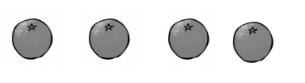 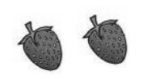 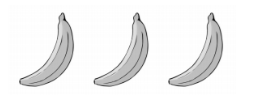 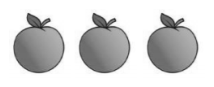 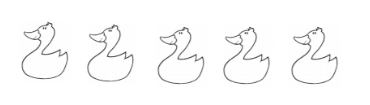 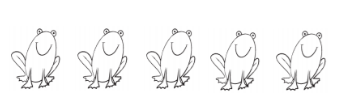 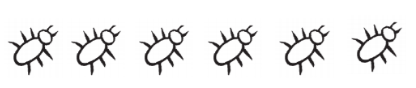 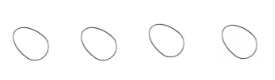 I